PHY 742 Quantum Mechanics II
12-12:50 PM  MWF  Olin 103
Plan for Lecture 6
Approximate solutions for stationary states 
Perturbation theory examples (Chap. 13 and 12 B) –


The hyperfine interaction
The WKB or “quasi-classical” approximation
1/24/2022
PHY 742 -- Lecture 6
1
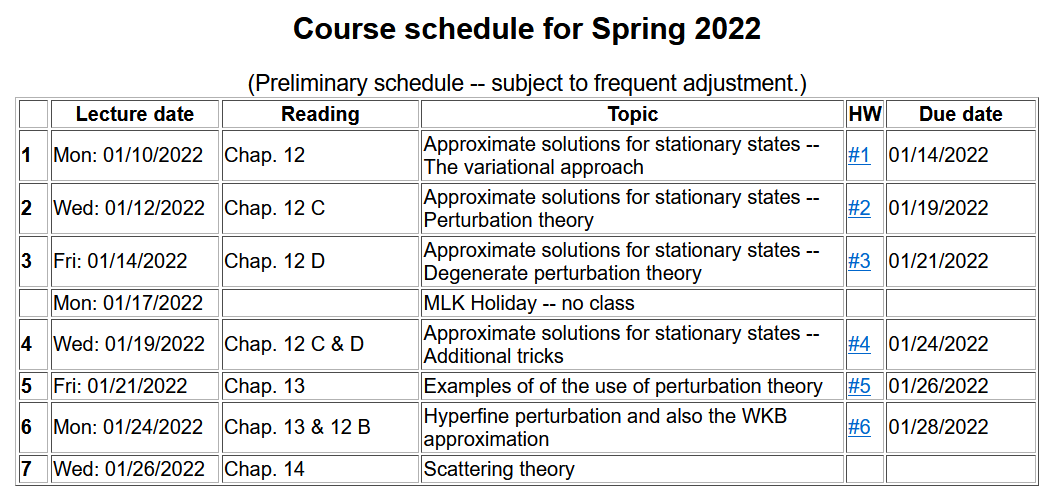 1/24/2022
PHY 742 -- Lecture 6
2
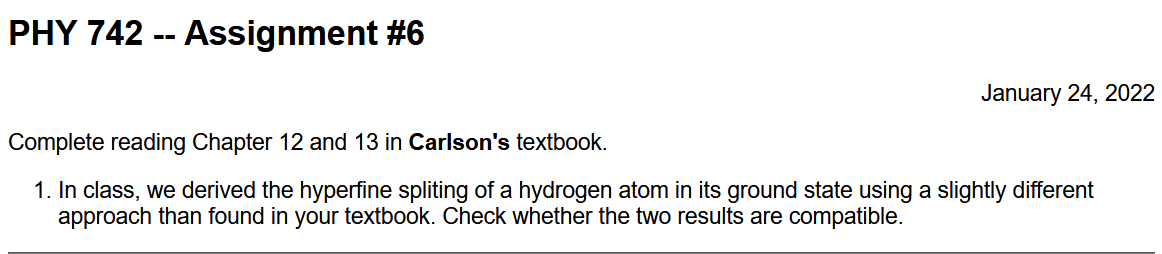 1/24/2022
PHY 742 -- Lecture 6
3
Now consider internal magnetic fields within an atom –
These are produced by:
The magnetic dipole moment of the electron
The magnetic field produced by the charge of the electron
The magnetic dipole moment of the nucleus

In PHY 712 we will derive the famous hyperfine interaction potential which arises from the interactions of the magnetic fields and moments
1/24/2022
PHY 742 -- Lecture 6
4
1/24/2022
PHY 742 -- Lecture 6
5
Notation in your textbook:
Here gp denotes the g-factor for a proton
          mp denotes the proton mass;  other 
          nuclei can be similarly analyzed
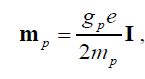    mN
Here  the quantum operator I references the nuclear spin
m    me
Hyperfine Hamiltonian discussed in your textbook  (approximating  g=2)
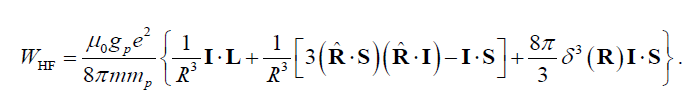 1/24/2022
PHY 742 -- Lecture 6
6
Hyperfine Hamiltonian discussed in your textbook  (approximating  g=2)
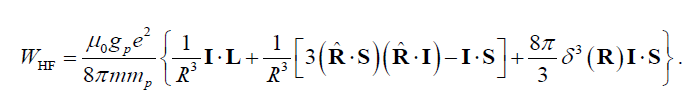 Here,  R denotes the distance of the electron from the nucleus.

Now, consider the effects of this perturbation on the 
ground state of a hydrogen atom where the spacial 
part of the electron wave function is
For this case, the first two terms of WHF do not contribute and the zero order wavefunction must include multiplicative contributions from eigenstates  of electron and nuclear spin
1/24/2022
PHY 742 -- Lecture 6
7
Since s=1/2 and I=1/2,  then there are 4  combinations of ms and mI
1/24/2022
PHY 742 -- Lecture 6
8
1/24/2022
PHY 742 -- Lecture 6
9
Is this consistent with the results from your textbook?
1/24/2022
PHY 742 -- Lecture 6
10
New topic --   WKB or “quasi-classical” approximation   

Developed by Wentzel, Kramers, and Brillouin  and several others

First consider exact solution to a convenient reference system --
1/24/2022
PHY 742 -- Lecture 6
11
Example of particle interacting with an electromagnetic field
U(x)
E
Energy
x
a
1/15/2020
PHY 742 -- Lecture 2
12
One dimensional Schrödinger equation for charged particle in an electrostatic field
U(x)
E
Energy
x
a
1/15/2020
PHY 742 -- Lecture 2
13
Digression – library of solutions to differential equations
http://dlmf.nist.gov/
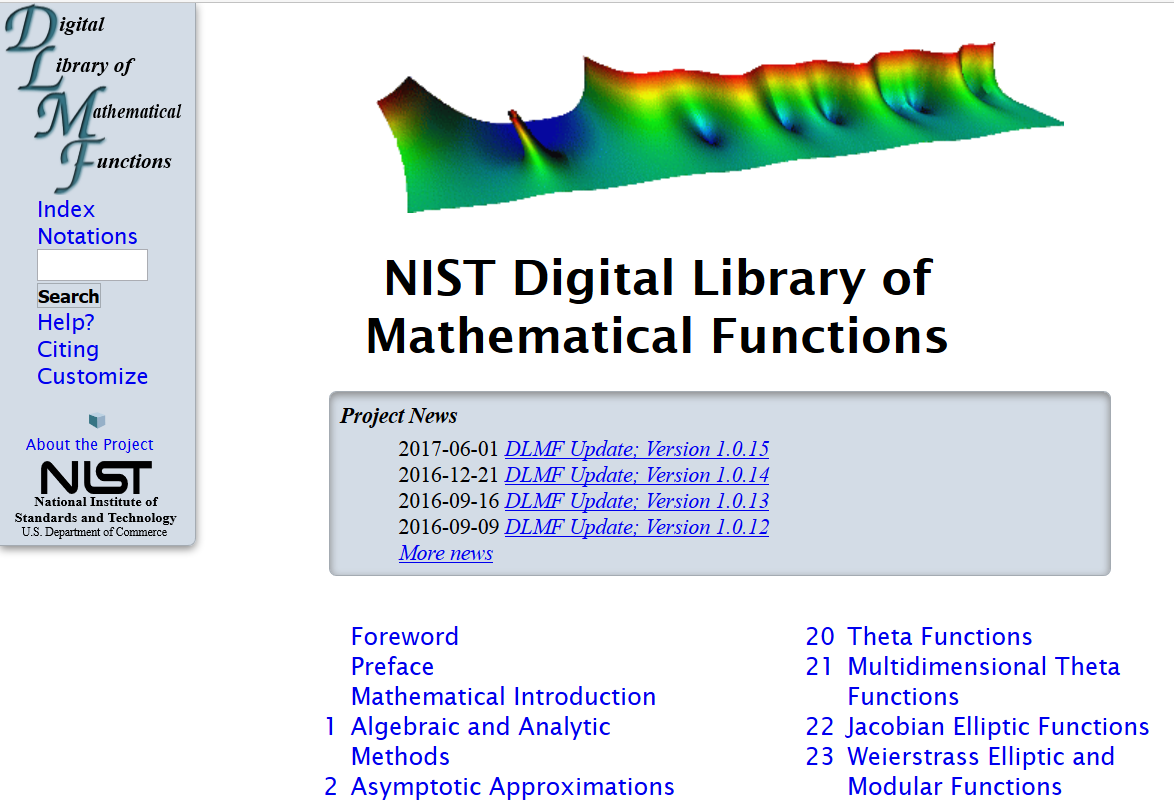 1/15/2020
PHY 742 -- Lecture 2
14
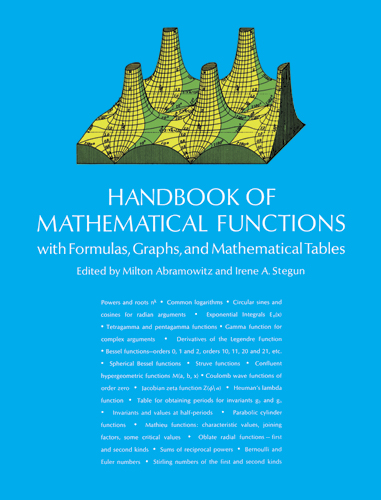 http://store.doverpublications.com/0486612724.html
1/15/2020
PHY 742 -- Lecture 2
15
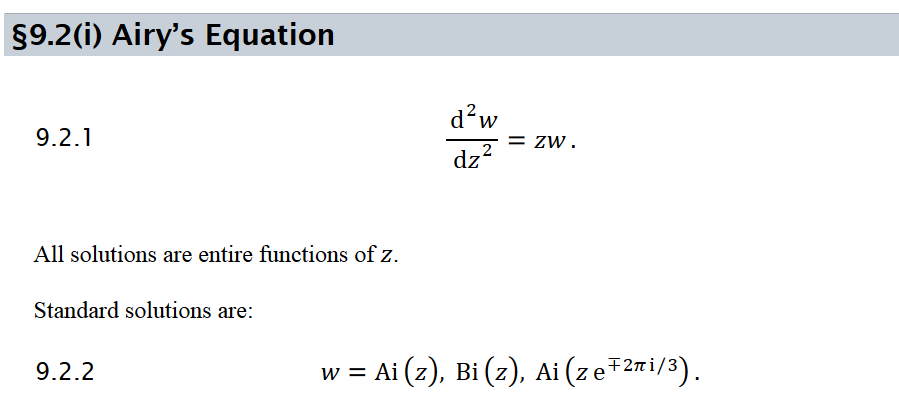 1/15/2020
PHY 742 -- Lecture 2
16
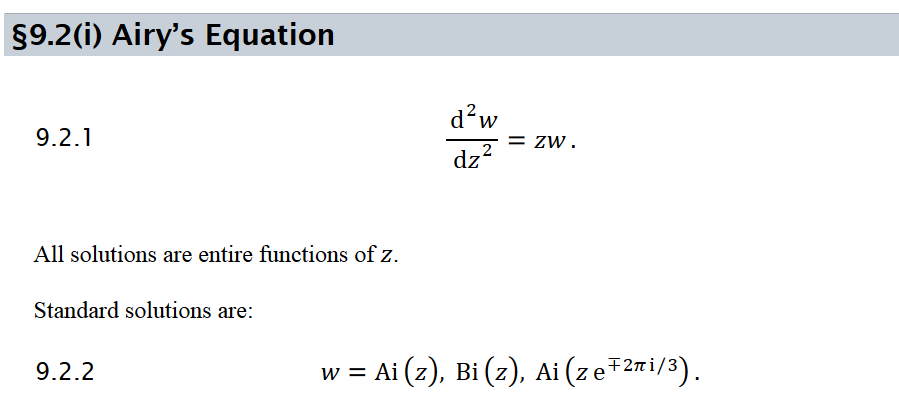 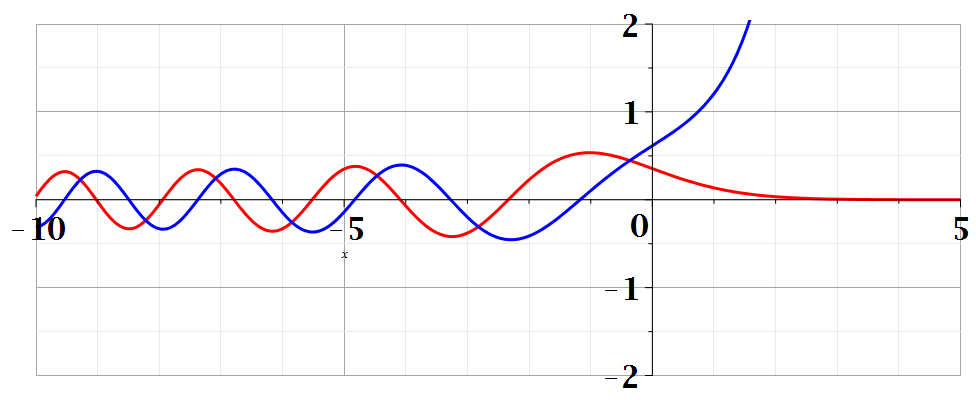 Bi(z)
Ai(z)
1/15/2020
PHY 742 -- Lecture 2
17
Example Maple input --
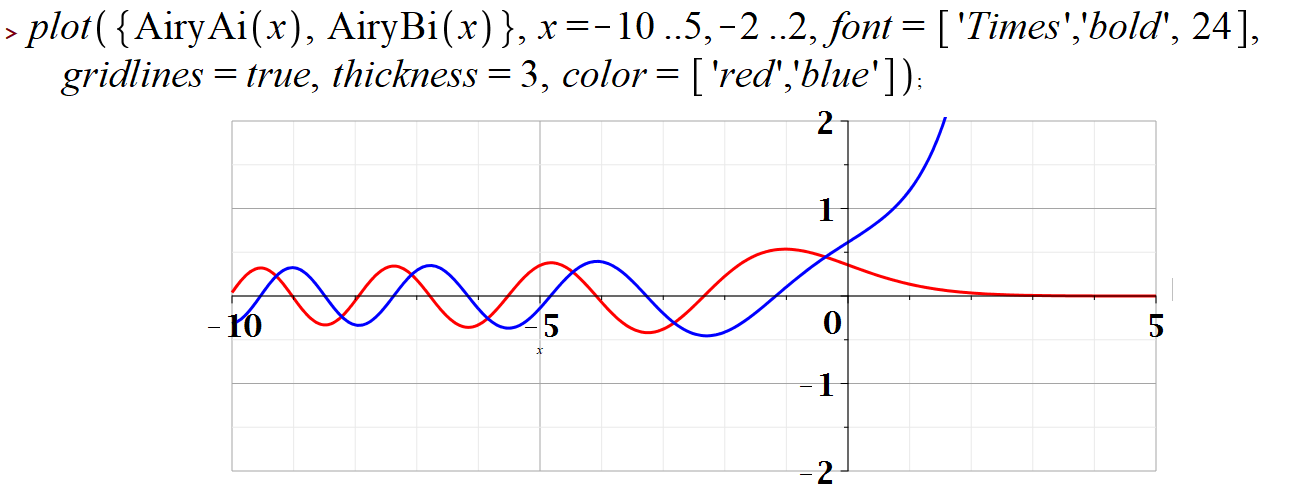 1/15/2020
PHY 742 -- Lecture 2
18
normalization constant
1/15/2020
PHY 742 -- Lecture 2
19
Some properties of Airy functions – 
            Integral form:
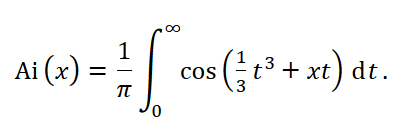 1/15/2020
PHY 742 -- Lecture 2
20
Summary of results
Note that in this case, physical solutions exist for all energies E;  the wavefunction oscillates for
x<a+E/qF  and decays for  x>a+E/qF .
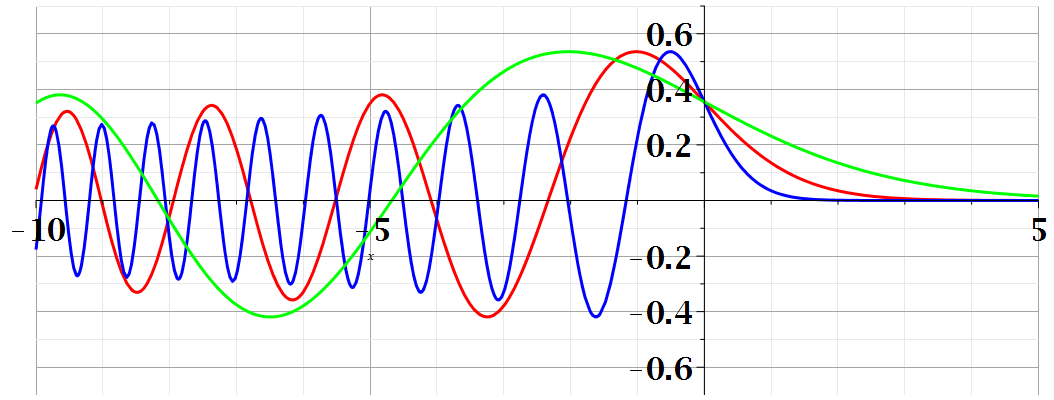 1/15/2020
PHY 742 -- Lecture 2
21
Summary of results
Note that in this case, physical solutions exist for a continuous range of energies E;  the wavefunction oscillates for
x<a+E/qF  and decays for  x>a+E/qF .
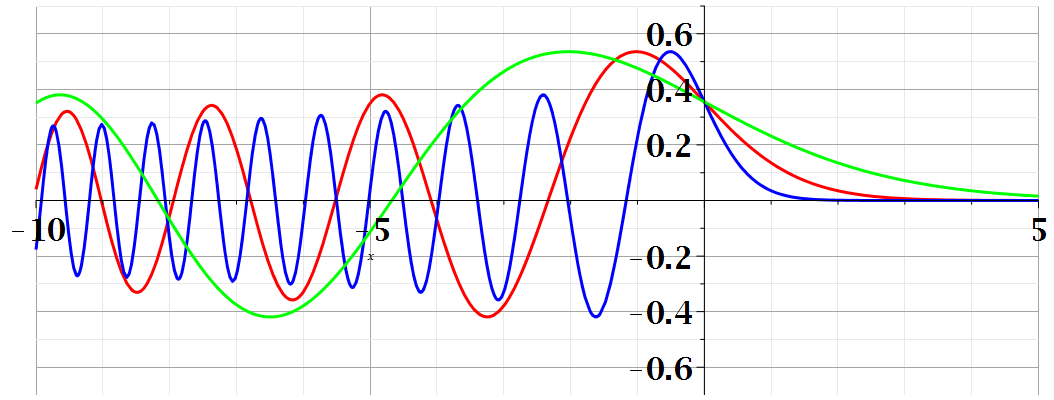 1/15/2020
PHY 742 -- Lecture 2
22
Related example with bound stationary state solutions --
Discrete energy levels
U(x)
x
1/15/2020
PHY 742 -- Lecture 2
23
U(x)
x
1/24/2022
PHY 742 -- Lecture 6
24
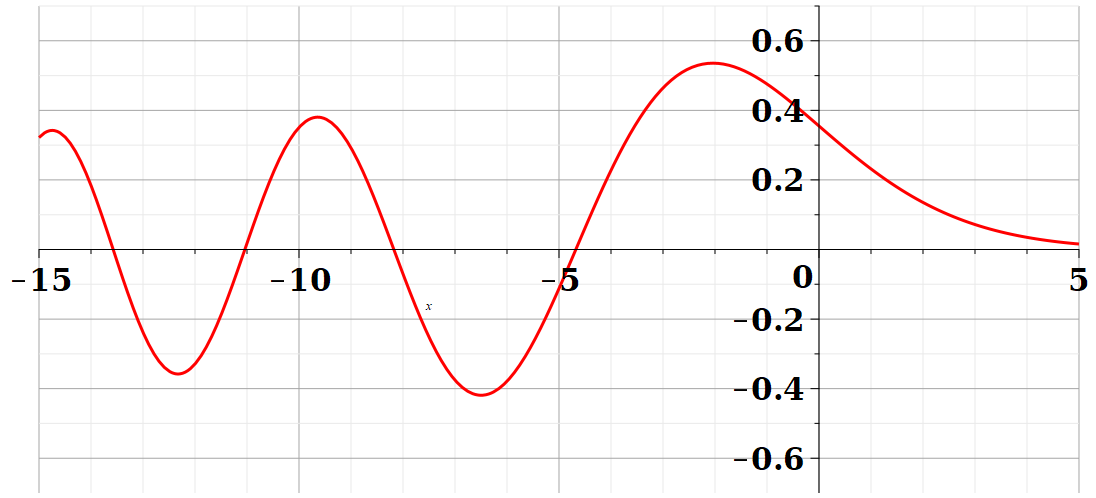 Possible discrete energies
1/24/2022
PHY 742 -- Lecture 6
25
Back to the WKB or quasi classical approximation
1/24/2022
PHY 742 -- Lecture 6
26
Classical turning points
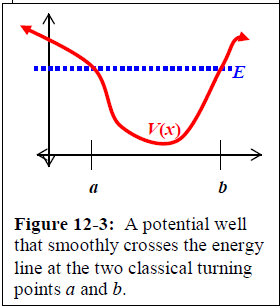 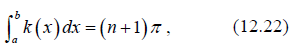 Your textbook shows that when V(x) is a harmonic oscillator potential, this formula gives the exact energy eigenvalues.
1/24/2022
PHY 742 -- Lecture 6
27